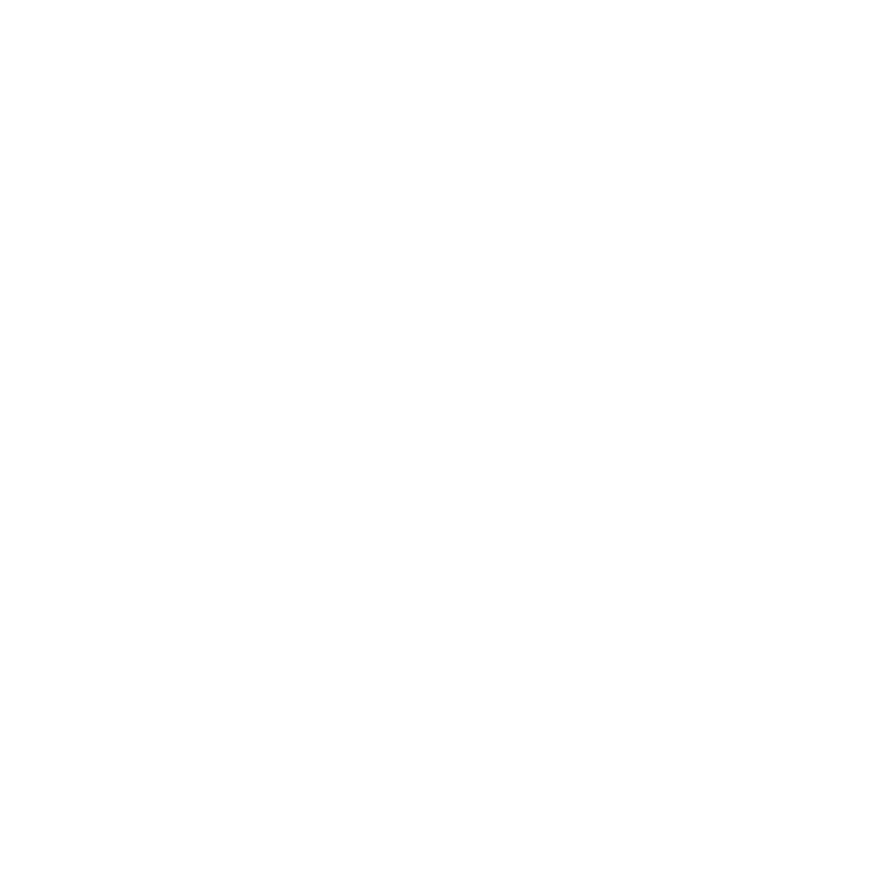 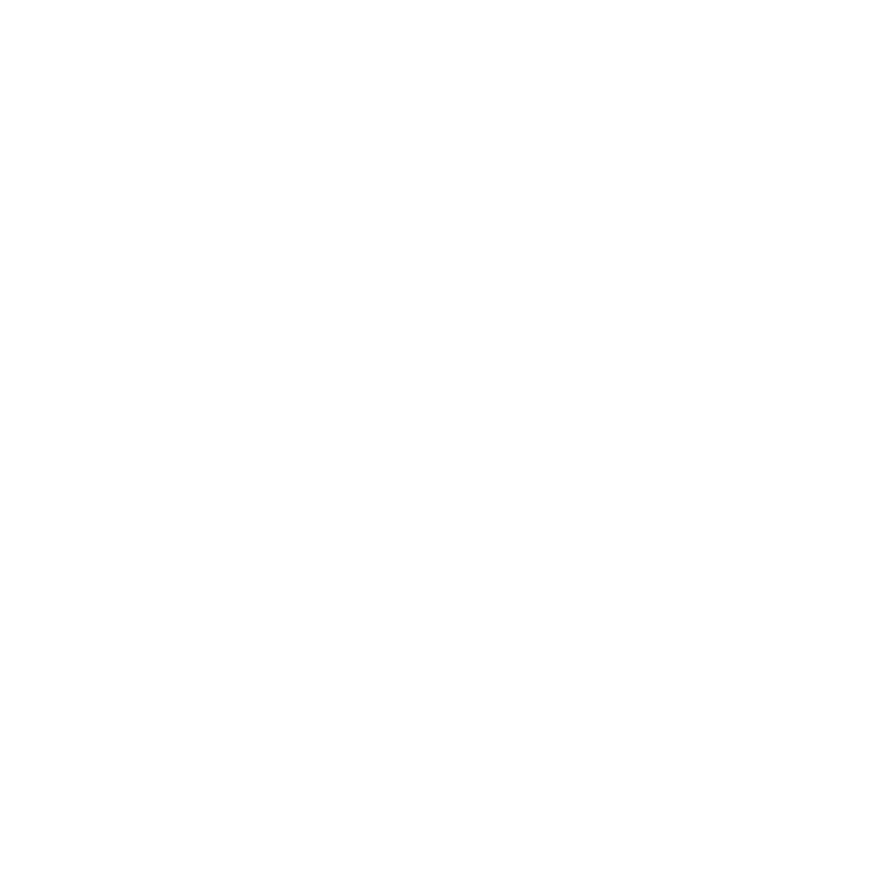 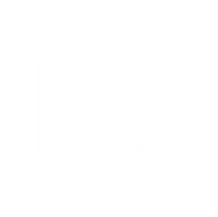 Curriculum for Wales Scheme of Learning:Humanities
9
Issues of life and death
Department Vision
Overall Learning Journey 7-11 Overtime
Statements of What Matters
What matters statement 4: Human societies are complex and diverse, and shaped by human actions and beliefs.​
An appreciation of identity, heritage and cynefin can influence learners emotionally and spiritually, and help build their sense of self and of belonging. Through an understanding of themselves, learners develop their own identity and an awareness of how they, as individuals, can shape the communities in which they live. Consequently, learners will come to realise that the choices we all make, individually and collectively, can have major impacts on society.
Four Purposes
Integral Skills
Ambitious, capable learners who: set themselves high standards and seek and enjoy challenge and are building up a body of knowledge with skills to connect and apply that knowledge in different contexts 
Ethical, informed citizens who understand and consider the impact of their actions when making choices and acting, and are ready to be citizens of Wales and the world. 
Enterprising, creative contributors who: connect and apply their knowledge and skills to create ideas, lead and play different roles in teams effectively and responsibly, while expressing ideas and emotions through different media giving of their energy and skills so that other people will benefit. 
Healthy, confident individuals who are building their mental and emotional well-being by developing confidence, resilience empathy, and are ready to lead fulfilling lives as valued members of society.
Personal effectiveness  - Encouraging teamwork and being a reliable contributor by organising and carrying out enquiries. Evaluating, justifying and expressing considered responses in a variety of ways 
Creativity and innovation  - Encouraging the presentation of information and findings in creative and innovative ways, and imagining possible futures based on the evidence. 
Planning and organising  - Encouraging the planning and organising of investigations, setting aims, objectives and success criteria, gathering and utilising a range of evidence, and reflecting on methods. 
Critical thinking and problem-solving  - Developing the ability to think analytically and understand the past and present as well as to imagine possible futures.
Cross Curricular Skills
Pedagogical Principles
Listening: I can listen to gain different people's views and ideas on various subjects, using them to arrive at my own conclusions.  
Reading: I can distinguish between facts/evidence and bias/arguments.  
I can summarise, synthesise and analyse information to gain in-depth understanding, e.g. of causes, consequences, patterns, using different sources.  
Speaking: I can respond to others' points of view with confidence and sensitivity, summarising and evaluating what I have heard, read or seen.  
Writing: I can use a range of connectives specifically when organising my ideas in whole texts for different purposes.  I can adapt my writing style, choosing and using the best structures for different contexts and purposes, e.g. to successfully describe, explain, persuade, discuss.
Promote critical thinking: learners will identify and evaluate different beliefs about ethical issues and make a judgement.
Use A4L to accelerate progress: learners will have the opportunity to engage with evidence and evaluate the different beliefs around the issues of life and death and compare their opinion with the main world religious views.
Make connections: learners should be able to make links between other subject areas and draw on knowledge to inform and improve their own work. 
Build on previous knowledge: use their knowledge of year 7 and year 8 to build  on what they know already. 
Create authentic contexts for learning: use local and Welsh examples of religion within the community. 
Work collaboratively to investigate what the class believe about ethical issues such as abortion and euthanasia.
Principles of Progression
Increasing effectiveness as a learner
Increasing breadth and depth of knowledge
Deepening understanding of the ideas and disciplines within Areas
They will show a greater independence in finding suitable information, making informed predictions and hypotheses, and making judgments including about reliability and utility.
Learners increasingly develop the capacity to organise and make links across propositional knowledge, to identify and develop more powerful concepts related to the area of study, and to make supported judgements in more complex contexts
As they move through the continuum of learning, learners have an increased understanding of the defining features of history and geography and how these can be brought together to provide different lenses through which to view issues and address questions or problems.​
Looking at different types of evidence primary and secondary​
Looking at chronology ​
Looking at change and continuity.
Refinement and growing sophistication in the use and application of skills
Making connections and transferring learning into new contexts
Additional notes & Misconceptions
As they progress, learners will be continually refining and developing a growing sophistication of key disciplinary skills, such as extended writing relating to enquiry such as framing questions and using evidence to construct and support an answer.
As learners progress, they will be able to make links within and between periods and places, identifying similarities and differences, changes and continuities, and use the understanding of concepts to identify connections between new and previous learning. For example year 8 units on 'Empire and Slave Trade', 'Industrial Revolution' and year 7 'Timeline Challenge'.  Learners will also continue to develop their extended writing and source handling skills.
Progression Steps to inform teaching
Progression step 2
Progression step 3
Progression step 4
I can form and express opinions about something that is important to me, considering my own ideas, feelings and those of others.
I can recognise and explain that my opinions and the opinions of others have value.
I can recognise that opinions may change over time.
I am beginning to recognise other people’s feelings and viewpoints about familiar events or experiences.
I can form, express and discuss my own opinions on a range of issues after considering evidence and the views of others.
I can infer and compare people’s opinions, viewpoints and interpretations from sources and evidence.
I can begin to understand that interpretations are influenced by identity, experiences, viewpoints and beliefs
I can express, discuss and justify my personal opinions and understand that interpretations can change over time, especially in the light of new evidence or when approached from a different perspective.
I can infer and evaluate opinions, viewpoints and interpretations from a range of sources and evidence in order to develop my own informed judgements.
Prerequisite knowledge
How will skills be taught in this topic?
Extended writing-PEEL.
Quote analysis and evaluation. 
SC-use of key words, comparing and contrasting between and within religion. 
Understanding the role of founders in the religion and to reference in writing.
​Enquiry-ask questions about the topic of abortion, euthanasia and captial punishment. 
Explore-independent research on the topics.
Reciprocal reading-annotation of a piece of text.
Venn diagrams-to compare and contrast religious beliefs.
Making connections & Authentic Contexts
Learners can make connections to current laws around abortion and euthanasia. They are topics that are current and relevant to today's society and discussed in parliament.
Key concepts & learning intentions
To know the arguments for and against abortion.

To evaluate the arguments for and against abortion.

To know the religious beliefs around the issue of abortion. 

To write a discussion around the ethical issue of abortion.
Key vocabulary
Sanctity of life, quality of life, hippocratic oath, medical ethics, abortion, euthanasia, soul. Abortion, euthanasia.